Figure 3. Examples of VD-selective cells. They illustrate, in the VD dimension, the 6 categories of disparity-selective ...
Cereb Cortex, Volume 17, Issue 6, June 2007, Pages 1260–1273, https://doi.org/10.1093/cercor/bhl050
The content of this slide may be subject to copyright: please see the slide notes for details.
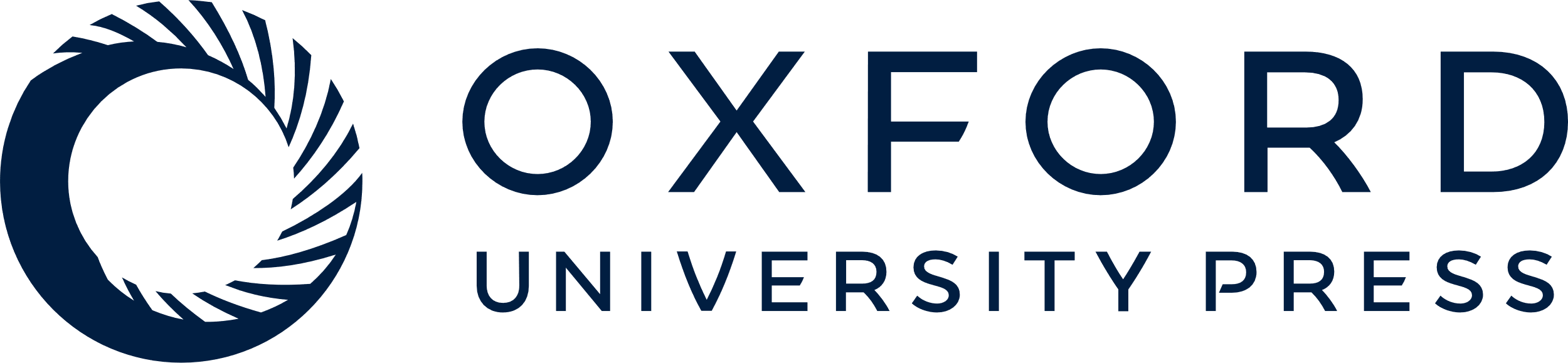 [Speaker Notes: Figure 3. Examples of VD-selective cells. They illustrate, in the VD dimension, the 6 categories of disparity-selective cells initially proposed for HD (see text and Fig. 4). The raster plots show the spikes occurrence as a function of time (relative to stimulus onset, temporal resolution of 1 ms) for the different angular values of VD tested. The corresponding tuning curves are constructed by plotting the mean visual activity (in spikes per second) recorded during 500 ms following stimulus onset. The vertical bars are standard errors. The horizontal dashed lines indicate the mean spontaneous activity preceding stimulus onset. The central or peripheral location of the cell's RF is given above the tuning curve.


Unless provided in the caption above, the following copyright applies to the content of this slide: © The Author 2006. Published by Oxford University Press. All rights reserved. For permissions, please e-mail: journals.permissions@oxfordjournals.org]